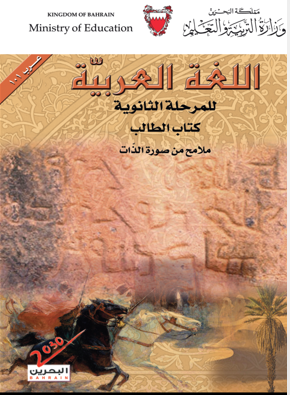 الجملة البسيطة والجملة المركّبة
  الجملة المركّبة اسميّة وفعليّة

اللغة العربيّة - الفصل الدراسيّ الأوّل
   الصفّ الأوّل الثانويّ - عرب 101-ص 122
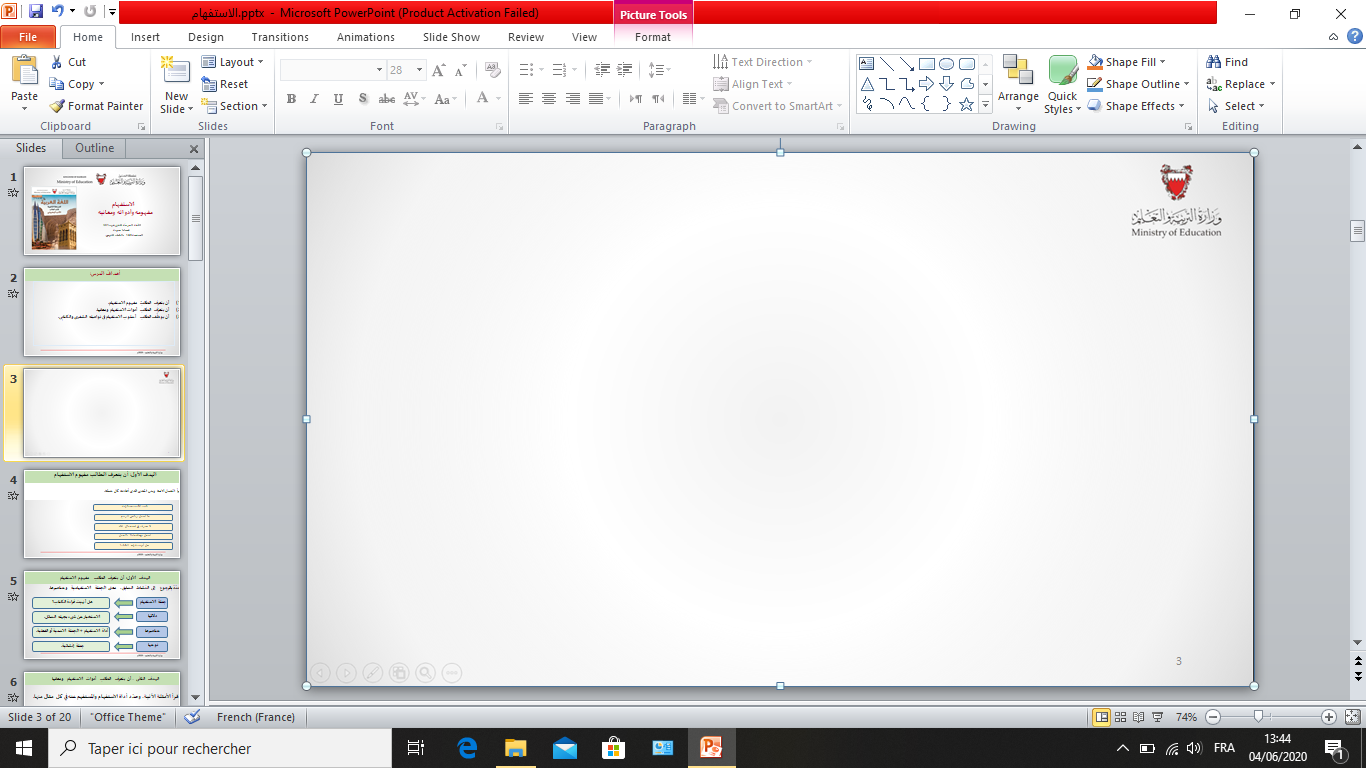 الجملة البسيطة والجملة المركّبة- عرب 101
أهداف الدرس
تَعرُّف مفهوم الجملة بسيطة ومركّبة.
التمييز بين الجملة البسيطة والجملة المركّبة من خلال الأمثلة.
تعرّف الجملة المركّبة اسميّة وفعليّة.
الجملة البسيطة والجملة المركّبة- عرب 101
التمهيد
تأمّل الجملتين الآتيتين، ثُمَّ حاول تَلمُّس الفوارق بينهما:
أ. الرجلُ كريمٌ.
ب. الرجلُ أخلاقُهُ كَريمةٌ.
الجملة البسيطة والجملة المركّبة- عرب 101
إجابة التمهيد
الجملة الأولى(الرجلُ كريمٌ) تتكوّن من مبتدأ وخبر، وكذلك الجملة الثانية (الرجلُ أخلاقُهُ كَريمةٌ)؛ فكلتاهما جملة اسميّة، إلا أنّ الجملة الأولى تتكوّن من (المبتدأ + الخبر) فهي بسيطة في تركيبها، أما الثانية فتتكوّن من المبتدأ (الرجل) + جملة الخبر  التي تتكوّن من جملة اسميّة أخرى (أخلاقه كريمة)، ومن ثَمَّ فالجملة الثانية جملة مركّبة.
الجملة البسيطة والجملة المركّبة- عرب 101
أوّلًا: الجملة البسيطة والجملة المركّبة
الجملة البسيطة والجملة المركّبة- عرب 101
أ. الجملة البسيطة
الجملة الاسميّة
لاحِظ الترسيمتين الآتيتين:
الترسيمة الأولى
العلمُ مفيدٌ للإنسان.
(مفيدٌ)
مسند
(العلم)
مسند إليه
الجملة البسيطة والجملة المركّبة- عرب 101
تابع: الجملة البسيطة
الجملة الفعليّة
الترسيمة الثانية
ركب الرجلُ القطار.
(الرجل)
مسند إليه
(ركب)
مسند
الجملة البسيطة والجملة المركّبة- عرب 101
الاستنتاج
نستنتج من ملاحظة الترسيمتين السابقتين أنّ: 
الجملة البسيطة: هي التي تحتوي على نواةٍ إسناديّةٍ واحدة، فتكون في الجملة الاسميّة مكوّنة من: 
المبتدأ (مسند إليه) + الخبر (مسند) + باقي الجملة (نعت، حرف جر، حال...).  
أما الجملة الفعليّة فتكون مكوّنة من:
فعل (مسند)+ فاعل (مسند إليه)+ باقي الجملة (مفعول به، نعت، حال، جارّ ومجرور...).
الجملة البسيطة والجملة المركّبة- عرب 101
نشاط تعليمي (1)
حدّد المسند والمسند إليه في الجمل الآتية بحسب ما هو مطلوب في الجدول:
الجملة البسيطة والجملة المركّبة- عرب 101
إجابة النشاط التعليمي (1)
الجملة البسيطة والجملة المركّبة- عرب 101
ثانيًا: الجملة المركّبة (اسمية وفعليّة)
الجملة البسيطة والجملة المركّبة- عرب 101
ب. الجملة المركّبة (اسمية وفعليّة)
الجملة الاسميّة
لاحِظ الترسيمتين الآتيتين:
القصّة شخصياتها حقيقيّة.
الترسيمة الأولى
المسند إليه (القصة)
المسند(شخصياتها حقيقية)
المسند
(حقيقيّة)
المسند إليه (شخصيات)
الجملة البسيطة والجملة المركّبة- عرب 101
تابع: الجملة المركّبة (اسمية وفعليّة)
الجملة الفعليّة
لجأ الناسُ إلى الشاطئِ يبتردون.
الترسيمة الثانية
المسند إليه (الناس)
المسند (لجأ)
يبتردون (نواة فرعيّة إسناديّة)
المسند إليه (واو الجماعة)
المسند (يبترد)
الجملة البسيطة والجملة المركّبة- عرب 101
الاستنتاج
نستنتج من ملاحظة الترسيمتين السابقتين أنّ: 
** الجملة المركّبة نوعان: 
النوع الأوّل: جملة أساسيّة بداخلها جملة أخرى أساسيّة (اسميّة أو فعليّة)؛ فيكون الخبر مكوّنًا من كلمتين:   فعل + فاعل. أو مبتدأ + خبر . 
 النوع الثاني:  جملة أساسيّة بداخلها جملة أخرى فرعيّة.
تُسمّى الجملة الأولى: الأساسيّة ( فعل + فاعل) أو( مبتدأ + خبر).
وتُسمّى الجملة الثانية: الجملة الفرعيّة.
الجملة البسيطة والجملة المركّبة-عرب 101
نشاط تعليمي (2)
حدّد المبتدأ والخبر  في الجمل الآتية، ثمّ بيّن نوع جملة الخبر (اسميّة/ فعليّة):
الجملة البسيطة والجملة المركّبة- عرب 101
إجابة النشاط التعليمي (2)
الجملة البسيطة والجملة المركّبة- عرب 101
نشاط تقويمي (1)
حدّد الجملة الأساسيّة والجملة الفرعيّة في المثالين الآتيين:
الجملة البسيطة والجملة المركّبة- عرب 101
إجابة النشاط التقويمي (1)
الجملة البسيطة والجملة المركّبة- عرب 101
نشاط تقويمي (2)
حوّل الجملة المركبة إلى جملة بسيطة، والجملة البسيطة إلى مركّبة في الأمثلة الآتية:
أ. الجمل يصبر على العطش.
ب. المدرسة مقسّمة إلى صفوف.
الجملة البسيطة والجملة المركّبة- عرب 101
إجابة النشاط التقويمي (2)
أ. الجمل يصبر على العطش.
أ. الجمل صابر على العطش.
ب. المدرسة مقسّمة إلى صفوف.
ب. المدرسة تتقسّم إلى صفوف.
انتهى الدرس